Program Director
Training
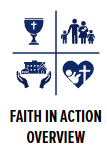 Council Program Training
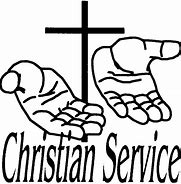 Agenda
Here are the topics we will cover today:
Overview – Program Director Basics
Faith In Action 
Supreme Programs – Faith in Action Categories
Forms – 10784
Youth Protection Training – Requirements
Resources – Where to go for help when you need it
Council Program Training
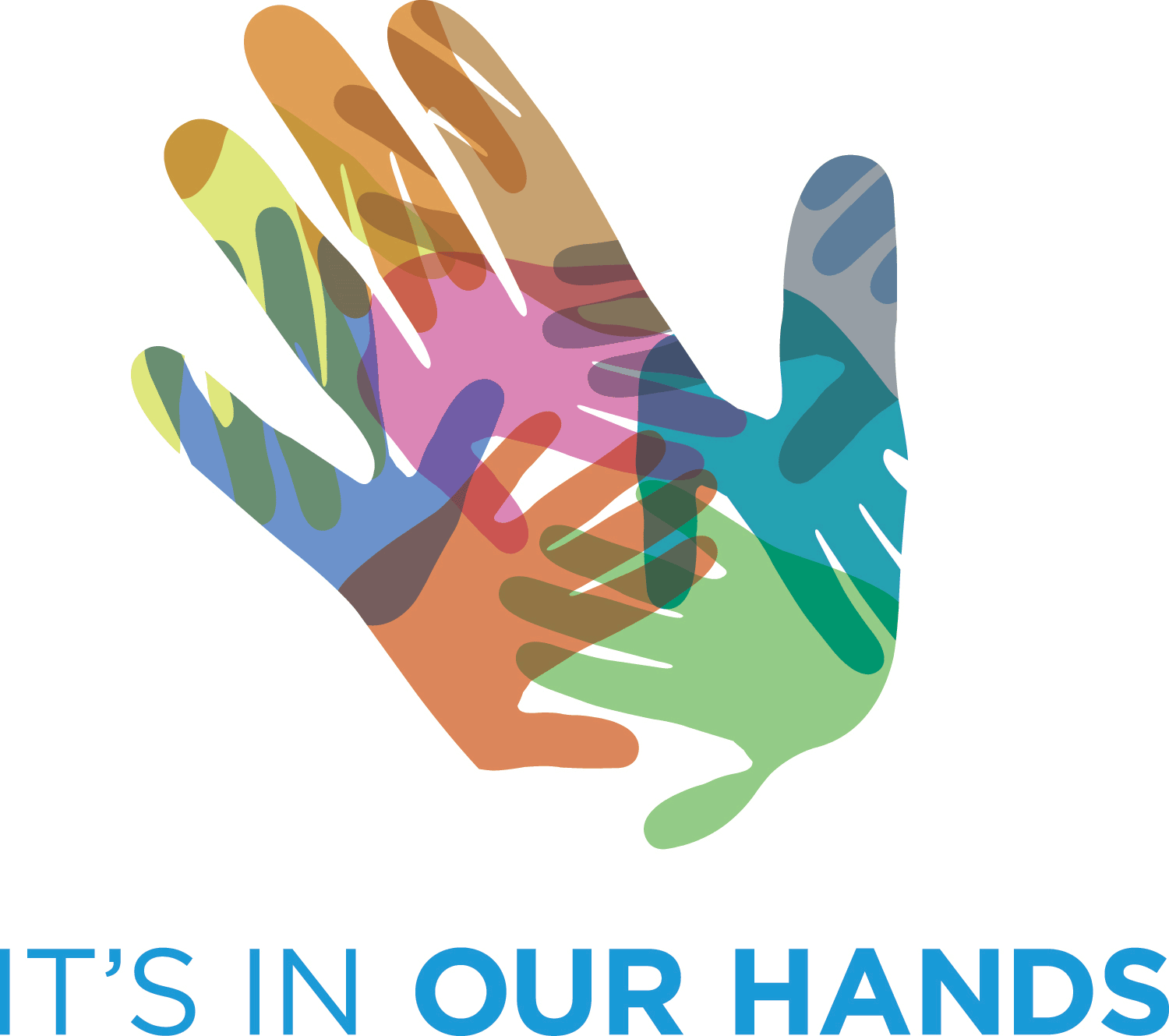 Overview
The basics
Roles & Responsibilities – Program Director
Right programs – How to decide “what to do”
Basic steps – for a successful program
Volunteers – How to get volunteers?
Relationship – to Membership & Retention
Awards – Forms & Recognition
Council Program Training
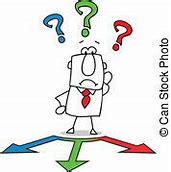 Right Programs
How to choose?
Council Program Training
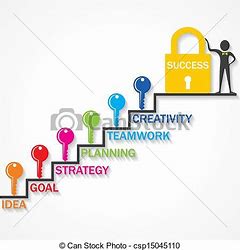 Basic steps
For a successful program
Program Leader
Permission of Pastor
Plan
Advertise
Execute
Recognize
Evaluate
Council Program Training
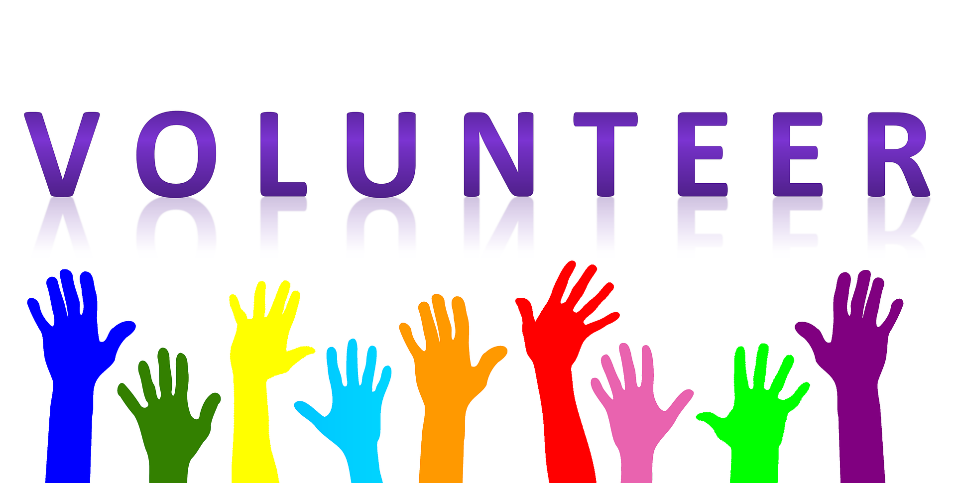 Volunteers
How to obtain
Interest – Pick programs that interest your council
Awareness – Make people aware of the program
Sign-up – At meetings, e-mails, internet, etc…
Bring a friend – Family, neighbor, others
Ask inactive – Ask 1 inactive member to every event
Train – What to do & how to do it
Enthusiasm – Show excitement and joy
Council Program Training
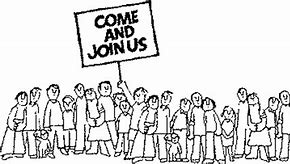 Membership
Ties to Programs
Fulfill a need – I want to do what you do!
Programs – Attract new members
Membership – Opportunities for programs
New Members (All members)
Know their program interests
Get them active, engaged & fulfilled
Council Program Training
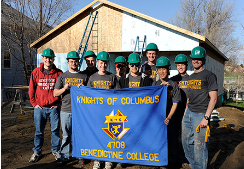 Membership Retention
Ties to Programs
Council Program Training
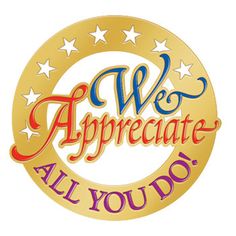 Awards
Recognition
Recognition – People need to know they are appreciated
Individual & Team
Formal & Informal (At a Mass with a certificate or at a meeting
Awards – Formal recognition
Council, State & Supreme
Knight of the Month/Year
Family of the Month/Year
Council Program Training
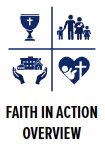 Faith in Action
Replaces Surge… with service
Faith
Family
Community
Life
Council Program Training
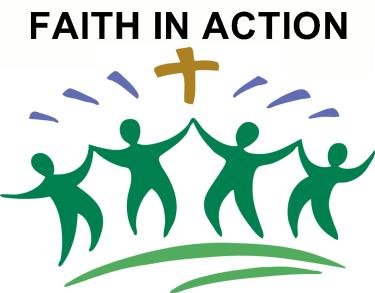 Faith in Action
Categories & Council Roles
Council Program Training
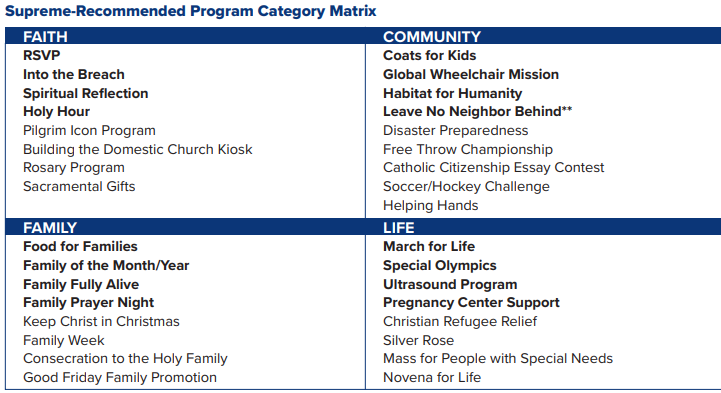 ASAP – Aid and Support After Pregnancy
Council Program Training
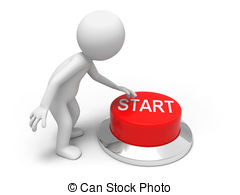 Getting Started
How to…
Get educated
Meet with your Pastor
Plan your activities
Execute your activities
Council Program Training
Programs / Activities
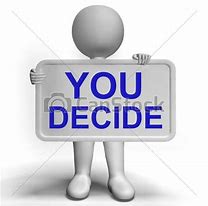 Do programs your Pastor wants to do
Weave in Supreme programs (where appropriate)
Council Program Training
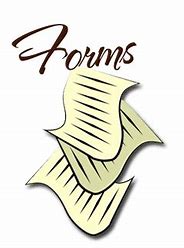 Forms
Impact to Forms
Fraternal Program Report (#10784)
Need to fill one out for each Program
Columbian Award (#SP7)
Summary of Fraternal Program Report Forms
Focus on Faith, Family, Community and Life
Fraternal Survey of Activities (#1728)
Summary of Fraternal Program Report Forms
Focus on hours (and dollars) of service
MI 1 Form is Back!
Reported quarterly to the SDRR
Council Program Training
Fraternal Program Report Form (#10784)
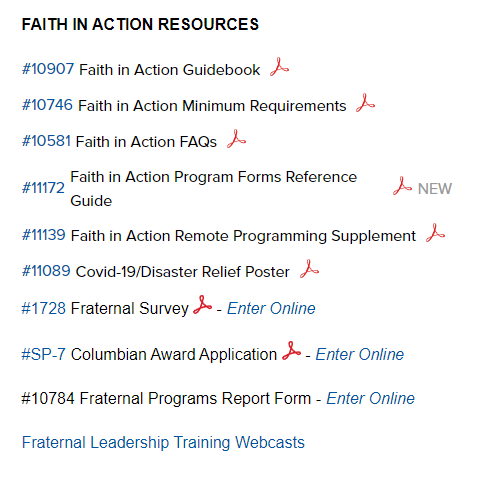 Order your 10784 from kofc.org
You need your Membership Number and your last name
One for each Program
Submit forms Monthly
Save for reference
Needed for SP-7
Needed for 1728
Copy & edit for future programs
Council Program Training
10784 Continued
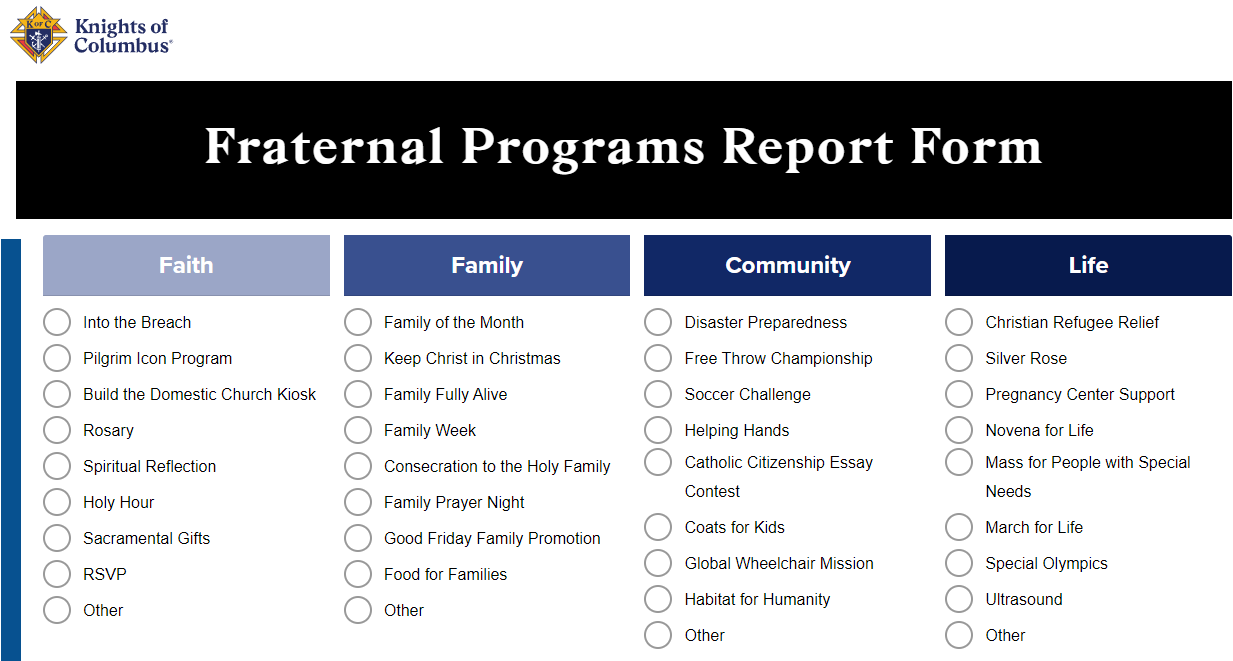 Columbian Award (#SP-7)
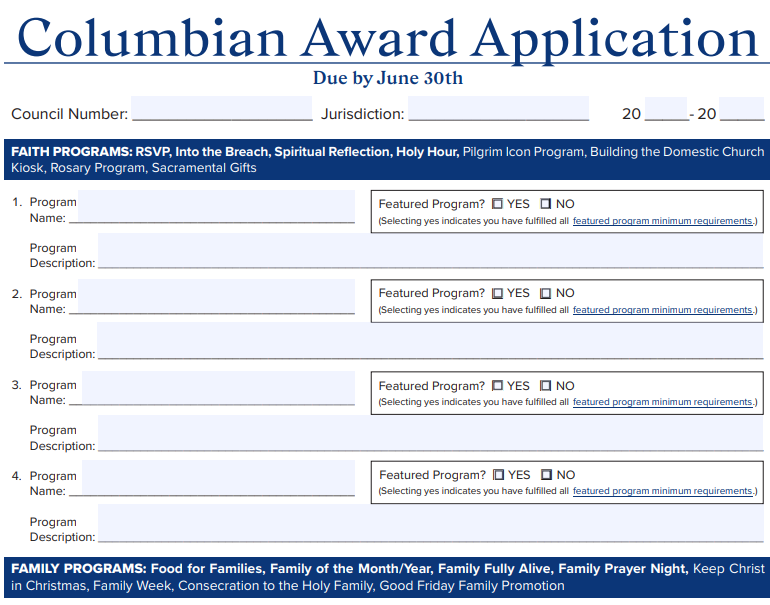 The new SP-7 merges and consolidates the information from 16 Fraternal Program Report Forms (#10784).
1 line for each form
Summary information only
Submit form annually (June)
Council Program Training
Fraternal Survey of Activities (#1728)
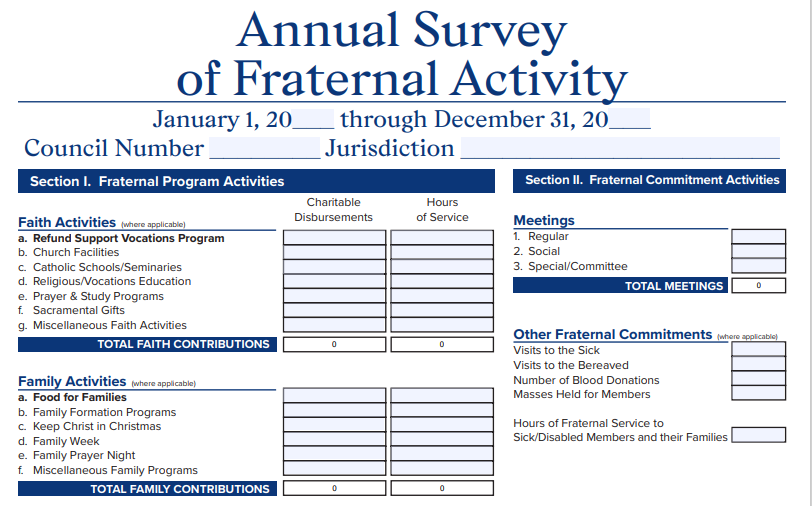 Left side of form:
Faith, Family, Community & Life
Consolidates information from forms #10784.

Right side of form:
Fraternal Commitment
Non-program activities
Council expense section

Submit form annually (January)
Council Program Training
MI 1 Form Returns
Quarterly report due to SDRR 
If you qualify for Star Council you do not get MI 1 Award
Includes Officer Training requirement
More details to follow
Star Council and the Michigan Achievement Award
Star Council and the Michigan Achievement Award Continued…
Star Council and the Michigan Achievement Award Continued…
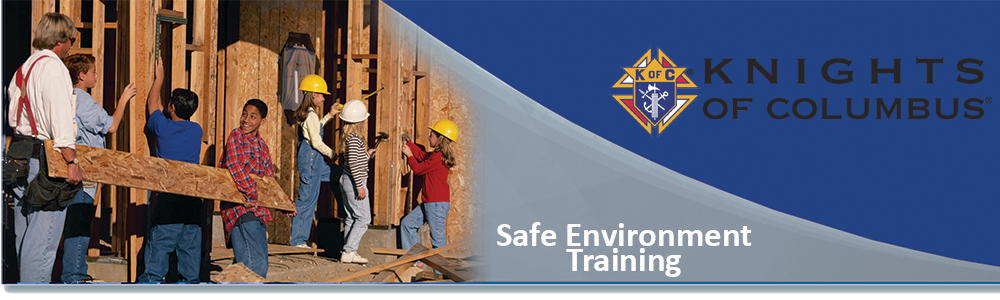 Youth Protection
Why is this important?
Who needs training & what do they need?
How to sign up for training
Armatus Site
Class 1 – Meet Sam
Class 2 – Duty to Report
Class 3 – KofC Safe Environment Policies
Background Check
Armatus Administration
Armatus Training: Step by step instructions
Why is this important?
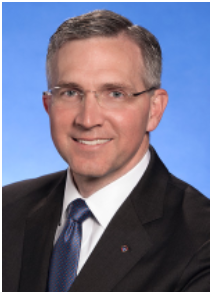 There is no greater priority within the Order than the safety, security and protection of the children and young people who participate in its youth programs.
To help ensure the selection of only the best youth leaders for our programs, the Knights of Columbus has instituted the Safe Environment Program.
Armatus Training: Step by step instructions
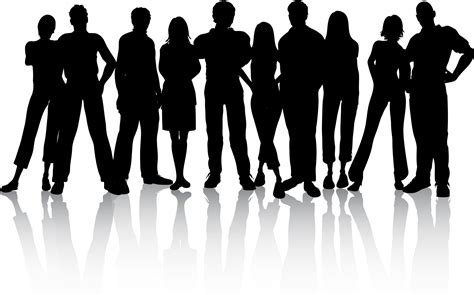 Who needs Training?
Armatus Training: Step by step instructions
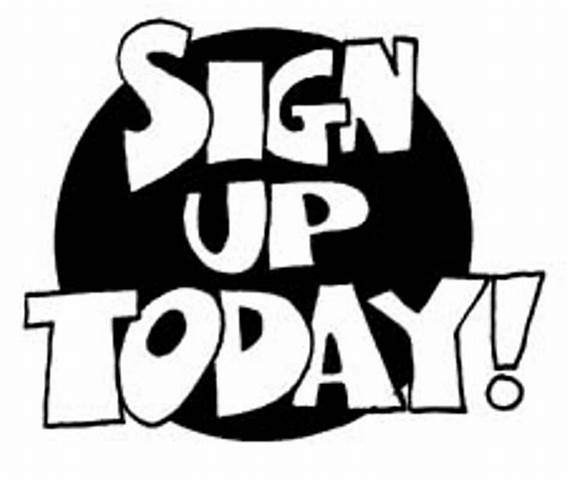 How to sign-up for training
Praesidium sends e-mail to members for training
Council submits Service Program Personnel (Form 365)
Supreme notifies Praesidium
Armatus Training: Step by step instructions
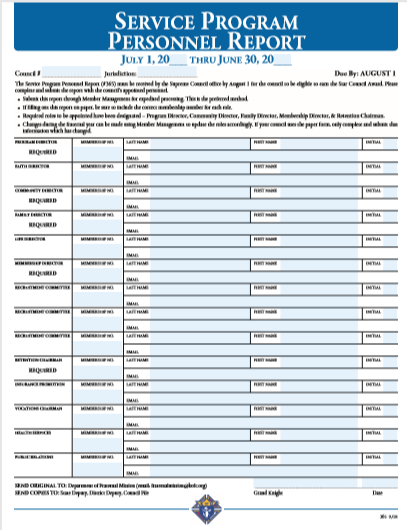 Council Submits Service Program Personnel Report
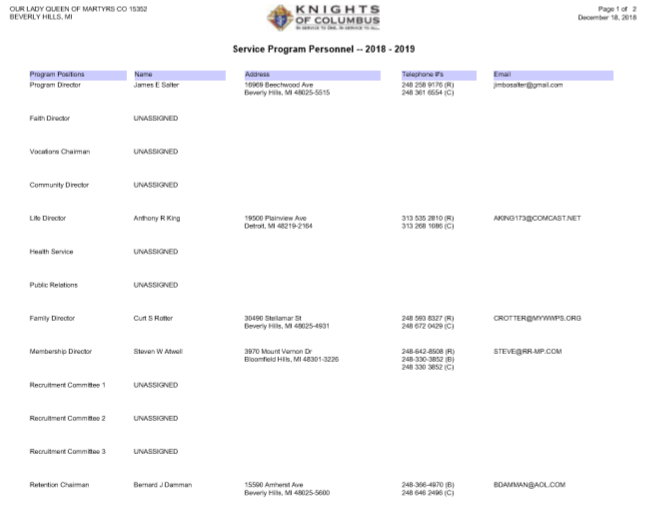 Option 1:  Submit form 365 = Service Program Personnel Report
Option 2: Filling Service Program Personnel via Member Management

Option 2 is preferred for the following reasons:
Supreme is notified immediately (nothing needs to be sent to Supreme)
Minimizes chance of human error (misplace forms, etc…)

Key things to keep in mind:
Ensure forms contain accurate and updated e-mail addresses for the members.  (Otherwise, they will not receive the notice to take the training)
This form is due August 1st
Armatus Training: Step by step instructions
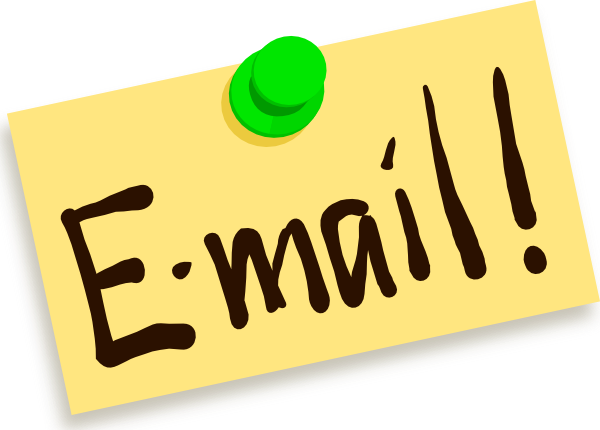 Praesidium sends e-mail to members for training
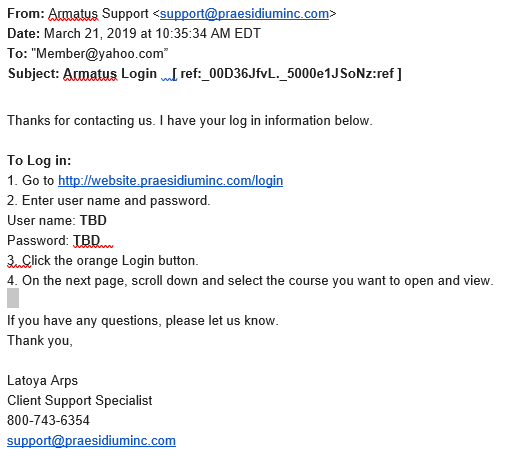 Click on this link to access the ARMATUS training website.
Use your User Name provided here
Use the temporary password provided here
Armatus Training: Step by step instructions
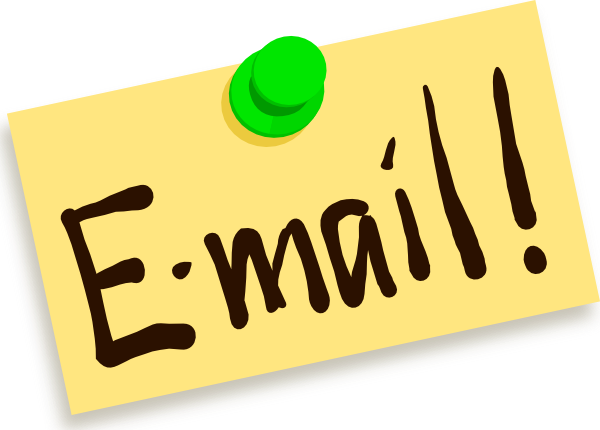 E-mail & Login process
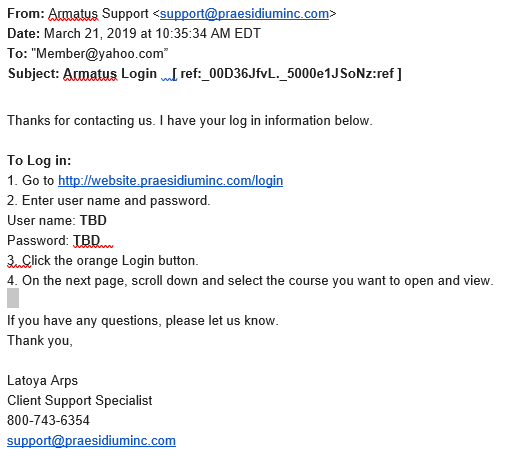 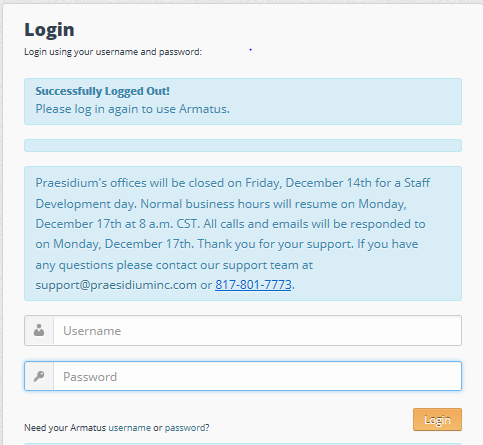 Armatus Training: Step by step instructions
Armatus Site
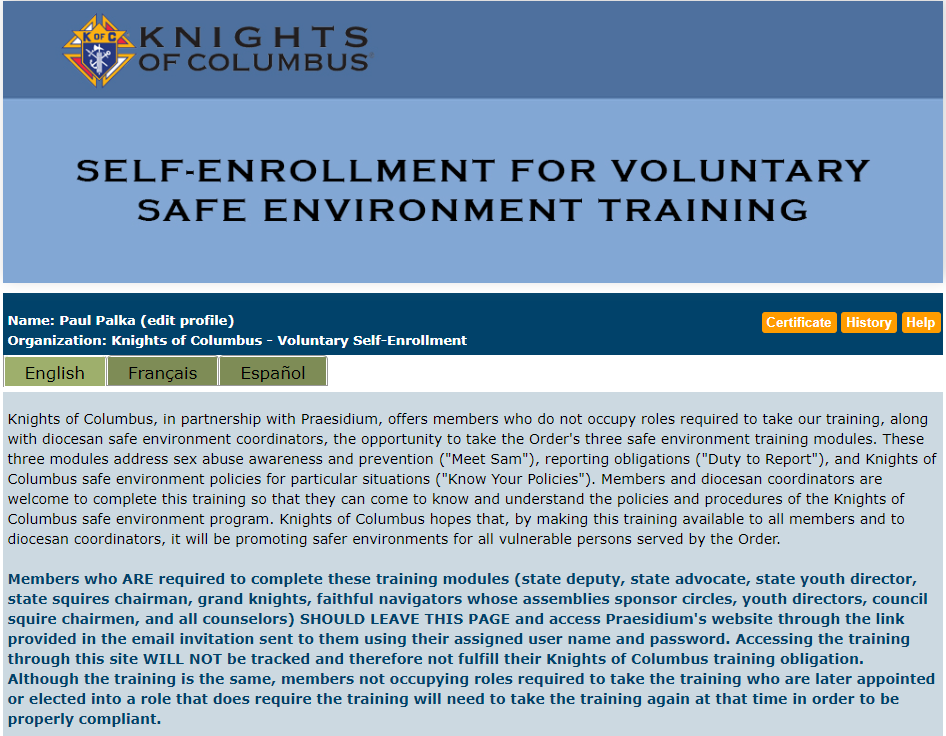 Please read as this explains why this is so important.
Meet Sam – This is the first (of 3) classes.  Click on Meet Sam to take this class.
Duty To Report – This is the second (of 3) classes.  Click on Duty To Report to take this class.
KofC Save Environment Policy – This is the third (of 3) classes.  Click on KofC Save Environment Policy to take this class.
Background Check (not shown here) must also be selected by all Community Directors & Family Directors.
Armatus Administration is a very useful tool for Grand Knights to use to monitor the training progress of council members.
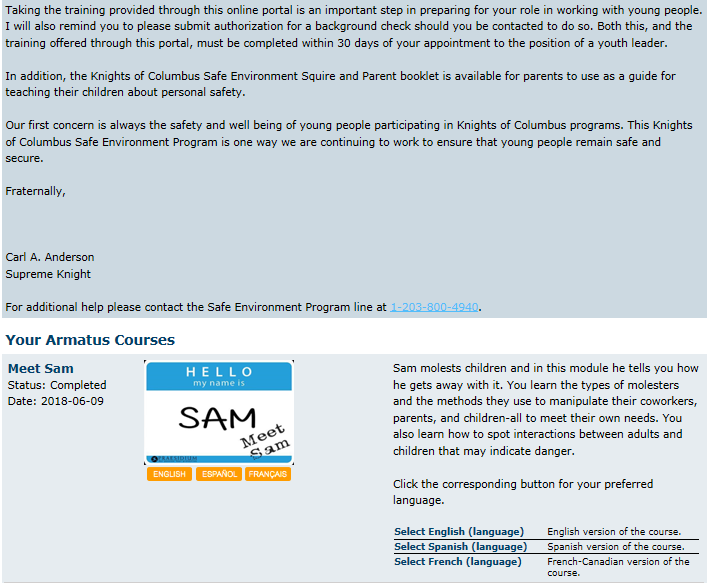 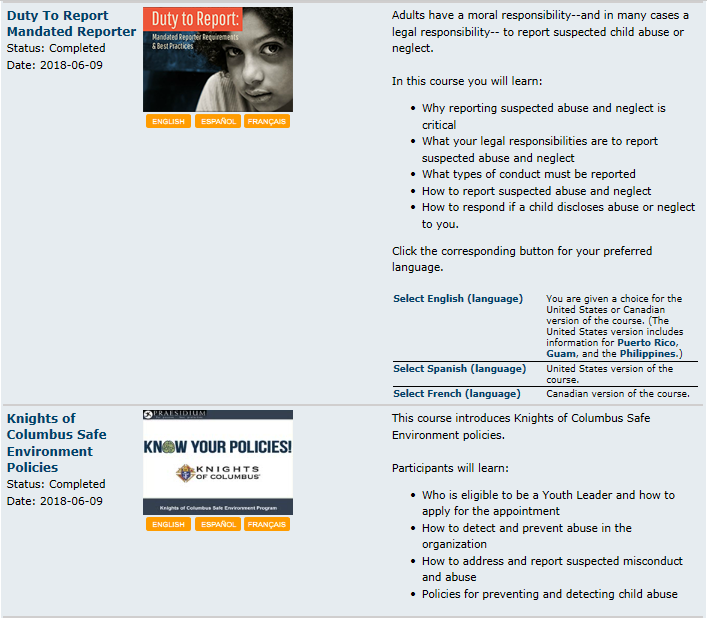 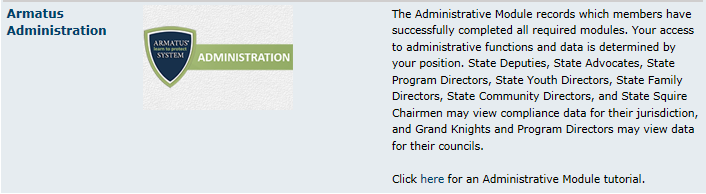 Armatus Training: Step by step instructions
Training Certificate
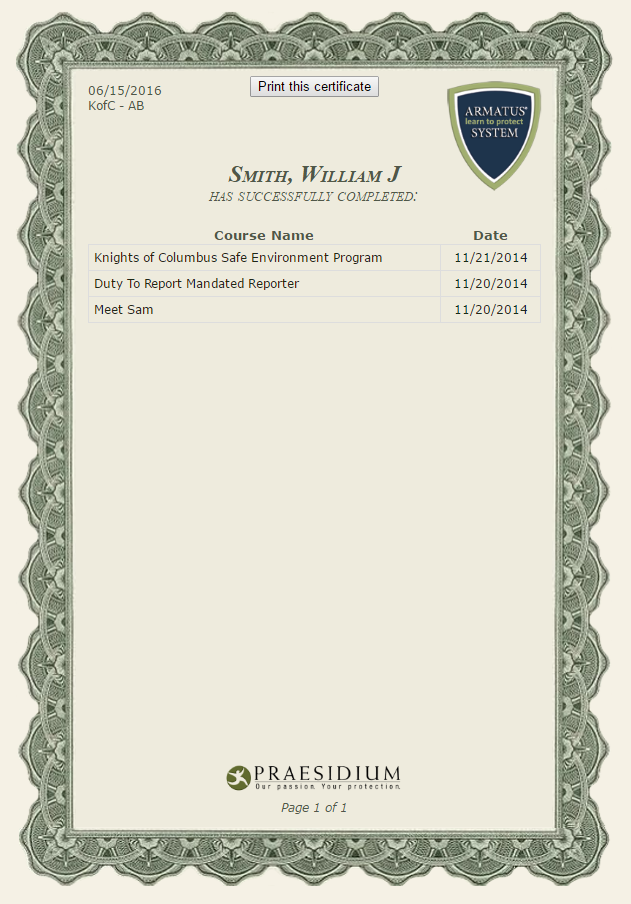 Print or save your course completion certificate
Your Name Here
Armatus Training: Step by step instructions
Armatus Administration
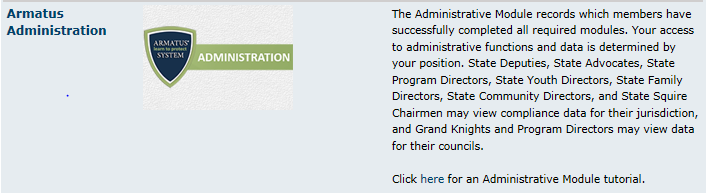 Click on this link to see the current course status of everyone who is registered for training in your council.

Note:  If you left a position blank on your Service Program Personnel report, the person will NOT show up on this report.  So, even if this report says all classes are complete, your council may not be complete.
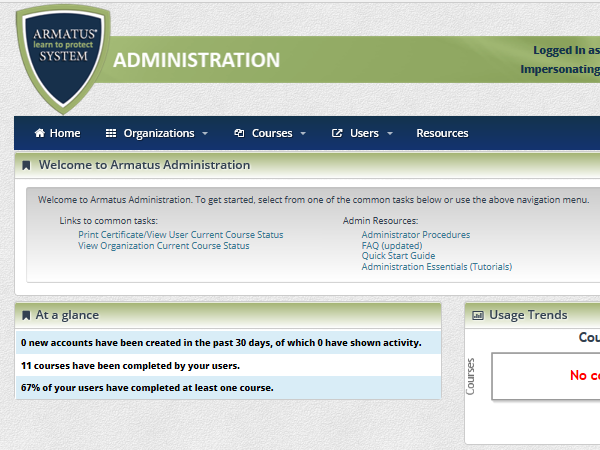 Armatus Training: Step by step instructions
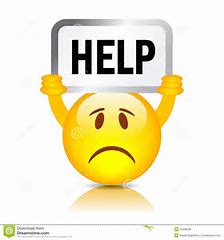 Resources
You don’t have to “know” everything.You just need to “know” where to find the answers
Faith In Action Manual (#10590)
Leadership Guide (Found at MIKOFC.org)
Supreme website (www.kofc.org)
State website (www.mikofc.org)
Council Officers and Past Grand Knights
District Deputy
State personnel
Council Program Training
Summary
Council Program Training
[Speaker Notes: What to Say:
We covered what we said we’d cover
God bless you for doing this important job for your council.
The future of your council is “to a large extent” on your shoulders.]
Program Director
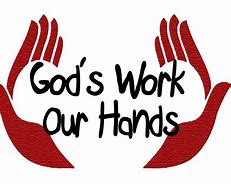 Council Program Training